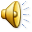 1 сентября 
2013
Основной закон Российской Федерации
Россия
Символы государства
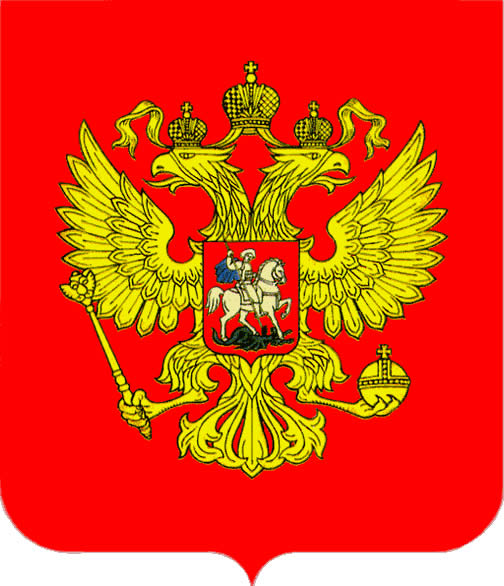 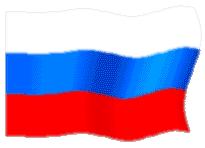 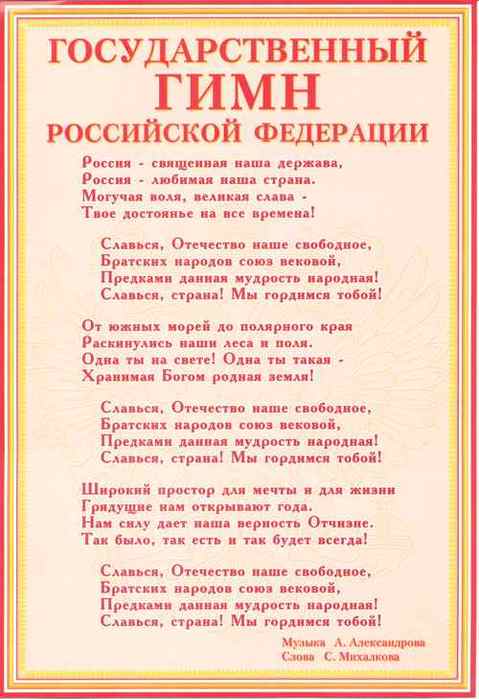 Президент Российской ФедерацииВладимир Владимирович Путин
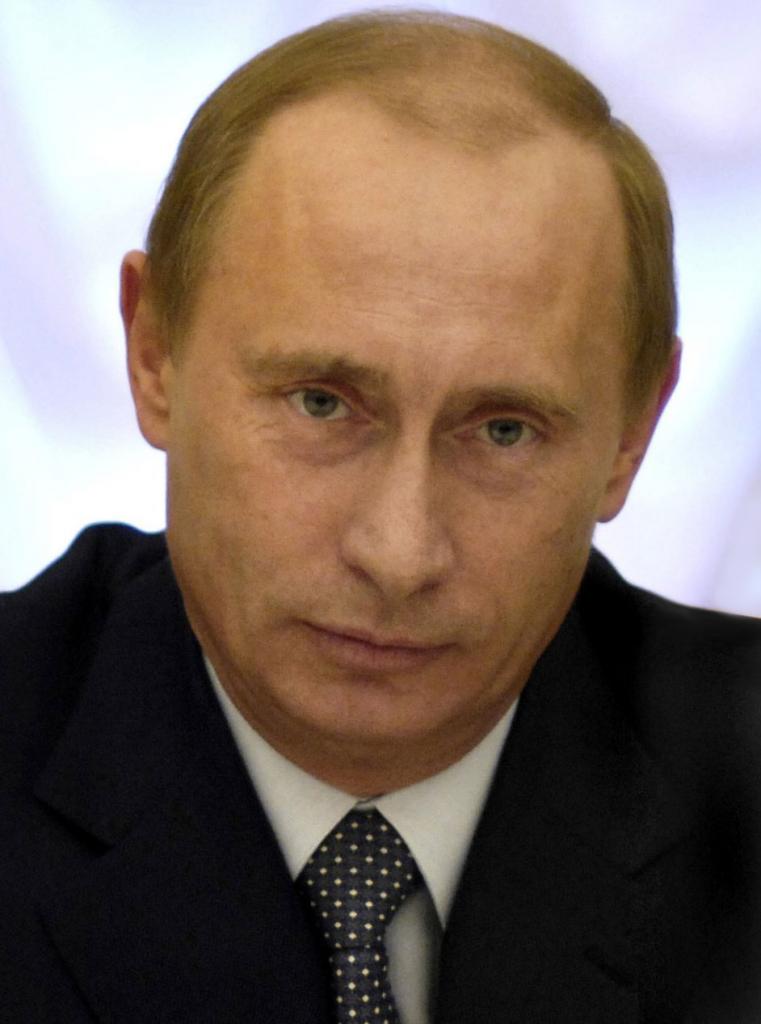 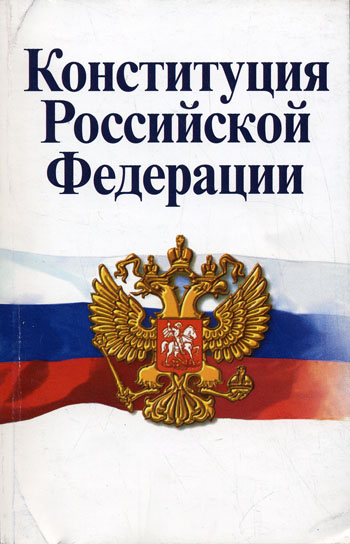 Я, ты, он, она
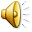 Чтобы учеником стать – 
Надо правила соблюдать!
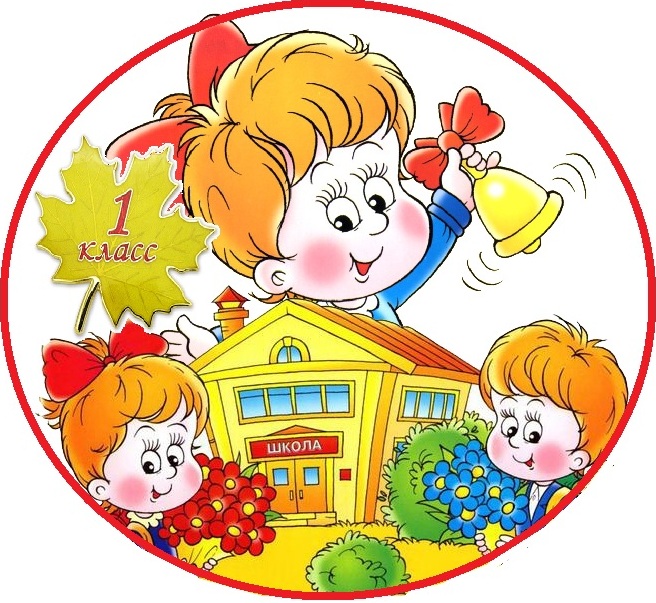 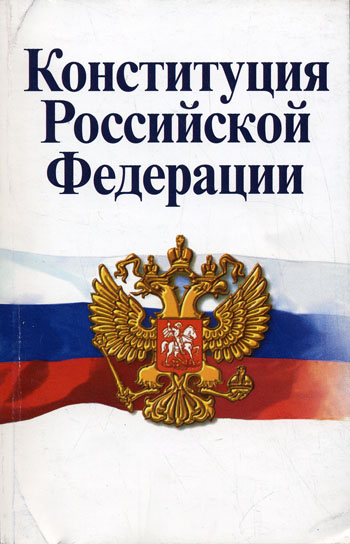 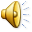 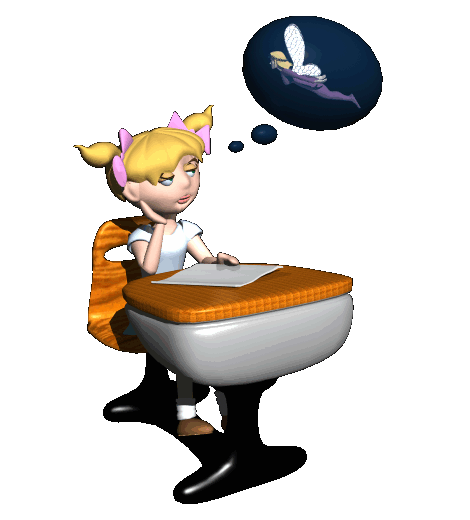 Парта
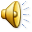 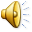